XML
Dr Andy Evans
[Speaker Notes: This lecture we'll talk about XML, a common text format used for complicated datasets, especially those with meaning embedded in the format as well as the data.]
XML
Styling and other issues
Python and XML
[Speaker Notes: We'll look at XML, what we can do with it, and then how we process it in Python.]
Text-based data formats
As data space has become cheaper, people have moved away from binary data formats.
Text easier to understand for humans / coders.

Move to open data formats encourages text.
Text based on international standards so easier to transfer between software.
[Speaker Notes: First, a quick refresher on text-based data formats. You'll remember from the Core course that as harddrive space has become cheaper and network speeds faster, we've seen a shift from binary data formats to text formats, that is, data (albeit underneath in binary) that is interpreted as text editors into human-readable characters. We saw that there are a number of character sets that these might use to convert the underlying binary to text characters (ASCII; Unicode). Although such files are large (requiring more space and network speed), their chief advantage is the fact that they are easy for humans to check and understand.]
CSV
Classic format Comma Separated Variables (CSV).
Easily parsed (see Core course).
No information added by structure, so an ontology (in this case meaning a structured knowledge framework) must be externally imposed.
10,10,50,50,10
10,50,50,10,10
25,25,75,75,25
25,75,75,25,25
50,50,100,100,50
50,100,100,50,50
[Speaker Notes: We saw that the simplest text data format is data delimited by some character, for example commas (in Comma Separated Variable files). We saw that other than column headers there's no real structured knowledge here. Generally computer scientists talk about the semantics of data - that is, it's meaning in the real world - and an ontology, that is, the structure of knowledge that meaning falls within. For example, we might have a vector that represents a postbox, its sematic content, and an associated ontology of street items, saying what the relationships between objects with semantics are.]
JSON (JavaScript Object Notation)
Increasing popular light-weight data format.
Text attribute and value pairs.
Values can include more complex objects made up of further attribute-value pairs. 
Easily parsed.
Small(ish) files.
Limited structuring opportunities.
{
 "type": "FeatureCollection", 
 "features": [ { 
  "type": "Feature", 
  "geometry": { 
    "type": "Point", 
    "coordinates": [42.0, 21.0] 
   }, 
  "properties": { 
    "prop0": "value0" 
  } 
 }] 
}
GeoJSON example
[Speaker Notes: An example of data with a semantic content is JSON. As we saw, JSON is made up of key-value pairs, with values potentially being other pairs, allow a hierarchical data structure to be built up. This allows for some (limited) structuring, but there's no ontology associated with JSON to say that, for example, a Feature MUST include one or more geographical points. On the plus side, JSON is very lightweight and easily dealt with.
 
http://json.org/
http://geojson.org/geojson-spec.html]
Markup languages
Tags and content.
Tags often note the ontological context of the data, making the value have meaning: that is determining its semantic content.  

All based on Standard Generalized Markup Language (SGML) [ISO 8879]
[Speaker Notes: For a full data structure that includes semantic content and potentially can be connected to an ontology, we have to look to the markup languages. In the Core course we saw HTML, which has a somewhat messy semantic content and little ontological content. However, there are a wide variety of other markup languages which are more formal, all ultimately based on the ISO SGML standard.]
HTMLHypertext Markup Language
Nested tags giving information about the content.
<HTML>
	<BODY>
		<P><B>This</B> is<BR>text	
		<A href="index.html">homepage</A>
	</BODY>
</HTML>
Note that tags can be on their own, some by default, some through sloppiness.
Not case sensitive.
Contains style information (though use discouraged).
[Speaker Notes: Most markup languages look like HTML. They have tags and content. The tags are in pairs with content between them, and occasionally parameters in the tags (like the href parameter, above). HTML is a very resilient markup language as it doesn't contain much ontology - so, for example, while you have to have HTML BODY tags for content to be displayed in a browser, there's no demands about what is inbetween the tags. It is also built to be easy for beginners - so it's case insensitive and you can miss many of the closing tags (like the missing </P> above) without issues in display.]
XMLeXtensible Markup Language
More generic.
Extensible – not fixed terms, but terms you can add to.
Vast number of different versions for different kinds of information.
Used a lot now because of the advantages of using human-readable data formats. Data transfer fast, memory cheap, and it is therefore now feasible.
[Speaker Notes: XML looks much like HTML, but is more formal, and the tags are flexible - you aren't limited to specific tags, but can make up your own.]
GML
Major geographical type is GML (Geographical Markup Language).
Given a significant boost by the shift of Ordnance Survey from their own binary data format to this.
Controlled by the Open GIS Consortium:
http://www.opengeospatial.org/standards/gml

 <gml:Point gml:id="p21“ 		srsName="http://www.opengis.net/def/crs/EPSG/0/4326">
    <gml:coordinates>45.67, 88.56</gml:coordinates>
 </gml:Point>
[Speaker Notes: A good example of this is GML, the Geographical Markup Language. Note that the tags are oriented around geographical information. They look slightly more complicated, but not a lot: they are still humanly readable.]
Simple example
(Slightly simpler than GML)

<?xml version="1.0" encoding="UTF-8"?>
<map>  <polygon id="p1">    	<points>100,100 200,100 200,
			200 100,000 100,100</points>  </polygon></map>
Tag name-value attributes
[Speaker Notes: For today, rather than using GML, we'll use a slightly simpler version, stripped down to the basics, but sufficiently complete we can see how the XML is constructed and used. The example above captures a map, in which is a single polygon, in which is a series of points in a set of space delimited pairs of xy coordinates, each x and y separated by a comma. You can see that the polygon has an "id" attribute. We'll come to the tag at the top  in the next slide.]
Simple example
Prolog: XML declaration
(version) and text character set
<?xml version="1.0" encoding="UTF-8"?>
<map>  <polygon id="p1">    <points>100,100 200,100 200,
			200 100,000 100,100</points>  </polygon></map>
[Speaker Notes: The top tag is the "prolog", which says what XML version we're dealing with and the character set used.]
Text
As some symbols are used, need to use &amp; &lt; &gt; &quot; for ampersand, <, >, " 
<!– Comment -->

CDATA blocks can be used to literally present text that otherwise might seem to be markup:
<![CDATA[text “including” > this]]>
[Speaker Notes: A few things before we look at how XML is structured in detail. 
The first is that because & < and > have special meaning, as with HTML, if we want to include them, we need to use &amp; &lt; &gt; To put quotes inside strings, use &quot; 
Comments are denoted as above.
Finally, we can use CDATA tags to include preformatted text that might otherwise be interpreted as tags, for example, to put in the text 'text "including" > this' we use the CDATA tag above. There's no closing CDATA tag, as the text is inside it.]
Well Formedness
XML checked for well-formedness.
Most tags have to be closed – you can’t be as sloppy as with HTML.
“Empty” tags not enclosing look like this: <TAG /> or <TAG/>.
Case-sensitive.
[Speaker Notes: XML is much more formal that HTML. XML can be checked by a computer to make sure it is "well formed", that is, tags are closed or "empty" (that is, formatted as <TAG /> or <TAG/> to indicate there's no follow-on tags).
XML is also case-sensitive.]
Document Object Model (DOM)
One advantage of forcing good structure is we can treat the XML as a tree of data.
Each element is a child of some parent.
Document has a root.
[Speaker Notes: As with HTML we can navigate our document as a "Document Object Model", where each element is the child of a parent element, and the document has a "root" - in this case, the "map" object.
NB: The polygons above aren’t those in the xml above – just another example to show what it might look like with more polygons.]
Schema
As well as checking for well-formedness we can check whether a document is valid against a schema : definition of the specific XML type.

There are two popular schema types in XML: 
	(older) DTD (Document Type Definition)
	(newer) XSD (XML Schema Definition)
XSD more complex, but is XML itself – only need one parser.
In a separate text file, linked by a URI (URL or relative file location).
[Speaker Notes: The structural elements of an ontology can be imposed on an XML file by tying it to a schema, which defines which elements can contain which other elements. There are two popular schema types in XML: 
	(older) DTD (Document Type Definition)
	(newer) XSD (XML Schema Definition)
XSD more complex, but is XML itself – meaning you only need one parser.]
DTD
DTD for the example:
<!ELEMENT map (polygon)*><!ELEMENT polygon (points)><!ATTLIST polygon id ID #IMPLIED><!ELEMENT points (#PCDATA)>

"map"s may contain zero or more "polygon"s; 
"polygon"s must have one set of "points", and can also have an "attribute" "id". 
Points must be in text form.
For dealing with whitespace, see XML Specification.
[Speaker Notes: The schema determines which elements contain other elements, and how many they must contain. In this case the (polygon)* means a map may contain zero or more polygons. (points) means polygons must contain a points element, and "id ID #IMPLIED" means they *can* have an id attribute, which will represent an element ID. Finally #PCDATA means points will be made up of text.



From the XML1.1 Spec: “The optional character following a name or list governs whether the element or the content particles in the list may occur one or more (+), zero or more (*), or zero or one times (?). The absence of such an operator means that the element or content particle MUST appear exactly once.”
PCDATA = "parsed character data".
“In an attribute declaration, #REQUIRED means that the attribute MUST always be provided, #IMPLIED that no default value is provided. [Definition: If the declaration is neither #REQUIRED nor #IMPLIED, then the AttValue value contains the declared default value; the #FIXED keyword states that the attribute MUST always have the default value.”…] 

From the Java EE tutorial:
CDATA Unparsed character data (a text string)
ID A name that no other ID attribute shares
IDREF A reference to an ID defined elsewhere in the document
IDREFS A space-separated list containing one or more ID references
ENTITY The name of an entity defined in the DTD
ENTITIES A space-separated list of entities
NMTOKEN A valid XML name composed of letters, numbers, hyphens,
underscores, and colons
NMTOKENS A space-separated list of names
NOTATION The name of a DTD-specified notation, which describes a
non-XML data format, such as those used for image files.
(This is a rapidly obsolescing specification which will be discussed
in greater length towards the end of this section.)]
Linking to DTD
Root element
<?xml version="1.0" encoding="UTF-8"?>
<!DOCTYPE map SYSTEM "map1.dtd">
<map>
<polygon id="p1">
     <points>100,100 200,100 200,
		200 100,000 100,100</points>
</polygon>
</map>
Put XML and DTD files in a directory and open the XML in a web browser, and the browser will check the XML.
[Speaker Notes: To connect the DTD to the XML, in the head of the XML put in this DOCTYPE tag. This includes the root element name and the dtd relative address or URL.  

 
SYSTEM would be PUBLIC if online using a public location, but the parser would have to recognise the location.]
XSD
<xsi:schema xmlns:xsi="http://www.w3.org/2001/XMLSchema"   targetNamespace="http://www.geog.leeds.ac.uk"   xmlns="http://www.geog.leeds.ac.uk"   elementFormDefault="qualified"><xsi:element name="map">      <xsi:complexType>           <xsi:sequence>      	  <xsi:element name="polygon" minOccurs="0" maxOccurs="unbounded">         	        <xsi:complexType>         		<xsi:sequence>            	          	       <xsi:element name="points" type="xsi:string"/>         		</xsi:sequence>         		<xsi:attribute name="id" type="xsi:ID"/>       	        </xsi:complexType>      	  </xsi:element>           </xsi:sequence>      </xsi:complexType></xsi:element></xsi:schema>
[Speaker Notes: This is the equivalent in XSD format. Note the considerable additional complication, however, note also that this is, itself, XML and therefore can be parsed by the same software as the XML file.]
XSD
Includes information on the namespace: a unique identifier (like http://www.geog.leeds.ac.uk).
 
Allows us to distinguish our XML tag "polygon" from any other "polygon" XML tag.
[Speaker Notes: Just as Python has a package namespace that saves us confusing classes with the same name in different packages, XML XSD schemas have a namespace to ensure tags with the same name are unique in use. In XSD's case, these are usually URLs, and therefore genuinely unique.]
Linking to XSD
<?xml version="1.0" encoding="UTF-8"?>
<map  
xmlns:xsi="http://www.w3.org/2001/XMLSchema-instance"
xsi:schemaLocation="http://www.geog.leeds.ac.uk 								map2.xsd" 
>
<polygon id="p1">
	<points>100,100 200,100 200,
			200 100,000 100,100</points>
</polygon>
</map>

Note server URL and relative file location – could just be a URL.
[Speaker Notes: Here's how we link an XML file to a XSD schema.]
XML
Styling and other issues
Python and XML
[Speaker Notes: So, where does XML get us? It means we can have a data format containing a complicated ontology and semantics. This means less information is needed externally in parsing the data. For example, we can save a map as polygons containing information about the features each represents, time of creation etc. Moreover, it means we can check that the features are contained within each other as we might expect, and the data is valid. 

As the data can be formally validated, it also means we can translate it from one format to another automatically knowing all the data is good. This means we can convert it into, for example, visual data.]
Multiple views
Nice thing is that this data can be styled in lots of different ways using stylesheets.

To write these, we use the XSL (eXtensible Stylesheet Language).

This has several parts, two of which are XSLT (XSL Transformations) and XPath.
[Speaker Notes: We can do this conversion by applying a stylesheet to our XML. XML stylesheets are written in XSL, and are made up of style transformations and a simple language called XPath, which says which elements are to be treated.]
XPath
Allows you to navigate around a document.
For example:
	"/." : root of the document.
	"@" : an attribute.
	"//" : all elements like this in the XML.

/.p/h2 – all 2nd-level headers in paragraphs in the root
/.p/h2[3] – 3rd 2nd-level header in paragraphs in the root
//p/h2 – all 2nd-level headers in any paragraph.
//p/h2[@id=“titleheader”] - all 2nd-level headers in any paragraph where id=titleheader.

Numerous build-in functions for string, boolean, and number operations.
[Speaker Notes: XPath is a little like the DOM specification, it allows us to navigate a hierarchy of data within the XML. Above, we've used HTML (for which XPaths works fine). On the next page you'll see an application to XML. Headers in HTML are title-like blocks of text numbered <H1>Largest header</H1> to <H7>Smallest header</H7>.  They can be put inside paragraph tags <P></P> or not, as you like. 
Look though the example XPath elements above and see how they work.]
XSLT
<?xml version="1.0" encoding="UTF-8"?><xsl:stylesheet version="1.0"   xmlns:xsl="http://www.w3.org/1999/XSL/Transform"><xsl:output method='html' version='1.0' encoding='UTF-8' indent='yes'/>
<xsl:template match="/."><html>	<body>		<h2>Polygons</h2>		<p>		<xsl:for-each select=“/map/polygon">			<P>				<xsl:value-of select="@id"/> :				<xsl:value-of select="points"/>			</P>		</xsl:for-each>		</p> 
	</body></html></xsl:template></xsl:stylesheet>

Converts XML to HTML.
[Speaker Notes: Here is an XML style sheet that converts an XML file (the one we saw earlier) to a HTML webpage. It adds HTML elements like titles, and a paragraph. Inside the paragraph it then selects each polygon in the map in turn (ok, at the moment there's only one, but you get the idea) and prints a new paragraph containing the id attribute of the polygon, a colon, and the points text.]
Linking to XSLT
<?xml version="1.0" encoding="UTF-8"?>
<?xml-stylesheet type="text/xsl" href="map3.xsl"?>
<map 
xmlns:xsi="http://www.w3.org/2001/XMLSchema-instance" 
xsi:schemaLocation="http://www.geog.leeds.ac.uk map3.xsd"
>

<polygon id="p1">
	<points>100,100 200,100 200,
			200 100,000 100,100</points>
</polygon>
</map>
[Speaker Notes: Here's how we link to the stylesheet in the XML.]
Views
As XML



As HTML
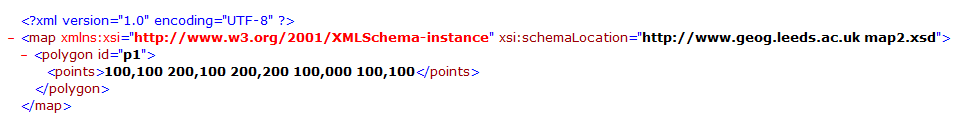 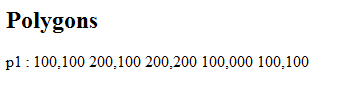 [Speaker Notes: Here's what the XML file looks like if we open it without the XSLT in Firefox, and below what it looks like with the XSLT. Remember, this is opening the XML file, not the XSLT file.

So this prints it as text, which is relatively mundane, as it is already text, but we can transform it into other things…]
SVGScalable Vector Graphics
<?xml version="1.0" encoding="UTF-8"?>

<xsl:stylesheet version="1.0" 
xmlns:xsl="http://www.w3.org/1999/XSL/Transform">
<xsl:output method='xml' doctype-system='http://www.w3.org/TR/2000/03/WD-SVG-20000303/DTD/svg-20000303-stylable.dtd' doctype-public='-//W3C//DTD SVG 20000303 Stylable//EN"/' />

<xsl:template match="/">


<svg width="100%" height="100%" version="1.1" xmlns="http://www.w3.org/2000/svg">

<xsl:for-each select=“/map/polygon">
<polygon style="fill:#cccccc;stroke:#000000;stroke-width:1">
	<xsl:attribute name="points"><xsl:value-of select="points"/></xsl:attribute>
</polygon>
</xsl:for-each>
</svg>
</xsl:template>
</xsl:stylesheet>
[Speaker Notes: Here's an XSLT that converts it into SVG, which will display as vector graphics in a web browser. Note that we haven't changed the underlying XML data at all, other that to connect it to a different XSLT file.]
SVG
SVG View





All the same data, just different view.
GML to XML and SVG: Maria, S. and Tsoulos, L (2003) A holistic Approach of Map Composition Utilizing XML Proceedings of SVG Open 2003 Vancouver, Canada - July 13-18, 2003.
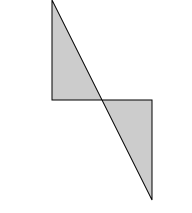 [Speaker Notes: Here's what the data now looks like in Firefox. This is absolutely the same text data, but the XSLT has been run across it by Firefox, converting it into SVG. In theory (and in practice), you could take full GML and convert it so it displays as SVG, and, indeed, the paper above shows an example of doing that.]
Tools for writing XML
Notepad++ will recognise it, but not check it.
XML Notepad:
http://msdn.microsoft.com/en-US/data/bb190600.aspx
Eclipse
But most browsers will allow you to view and validate XML.
[Speaker Notes: Above are some tools for writing XML.  XML Notepad is hard to find these days, but a great tree-based editor.]
Further information
XML: http://www.w3.org/TR/xml11
http://en.wikipedia.org/wiki/XML
http://en.wikipedia.org/wiki/Geography_Markup_Language
Schema 
http://en.wikipedia.org/wiki/Document_Type_Definition
http://www.w3schools.com/dtd/default.asp
http://en.wikipedia.org/wiki/XML_Schema_%28W3C%29
http://www.w3schools.com/schema/schema_intro.asp
http://www.w3schools.com/xml/xml_namespaces.asp
Styling:
http://www.w3schools.com/xpath/default.asp
http://www.w3schools.com/xsl/default.asp
[Speaker Notes: Really, if you're going to write XML, you need to read the above starting pages.]
Key XML
GML (Geographical Markup Language)
Simple Object Access Protocol (SOAP) (Web service messaging using HTTP – see also Web Services Description Language (WSDL))
Really Simple Syndication (RSS)
[Speaker Notes: Here are three classic XMLs. 
GML is used by the Ordnance Survey and others to store geographical information.
SOAP is used for transferring information between web services - for example a service storing maps and another storing processing routines.
RSS is used for distributing lists of blog posts etc. Most web browsers can access and display RSS feeds.]
Problems
Data types are defined by the schema in an ontology: how objects fit into a knowledge framework.
Top-down approach. Someone, somewhere defines the ontology and everyone uses it.
Can transform between ontologies, but, again, top-down.
How do we negotiate different understandings?
Compare with folksonomies developed by crowd-tagging.
[Speaker Notes: The chief problem with XML is that it is a top-down approach. Someone has to define the XML schemas, and this then fixes the use of the data. Moreover, one use may not be everyone's use - so what appears to be a kitchen table to one person may be equally useful to another as a workspace. XML has no great ways for resolving such conflicts other than expanding the Schemas or translating the XML to another XML using XSLT. There's no way of negotiating different understandings built into the system. 

Compare this with folksonomies, which are tag clouds attached to objects by users (for example, the tags on twitter or Instagram). These are bottom-up, and understanding emerges from people's use / tagging. However, these are informal, and hard to use to construct complicated and validateable ontologies.]
XML
Styling and other issues
Python and XML
[Speaker Notes: So, how do we process XML in Python.]
XML Parsing
Two major choices:
Document Object Model (DOM) / Tree-based Parsing: 
The whole document is read in and processed into a tree-structure that you can then navigate around, either as a DOM (API defined by W3C) or bespoke API.
The whole document is loaded into memory.
Stream based Parsing: 
The document is read in one element at a time, and you are given the attributes of each element. 
The document is not stored in memory.
[Speaker Notes: We have two broad methods by which we might parse XML programmatically. 
The first is that we read the whole file in and convert it to a tree, either following the DOM standard or some other tree which is more or less efficient in some way. We can then navigate around that tree.
The problem with this is that it involves reading in the whole tree, which for very large files could be an extreme amount of memory.
Instead, we can engage it stream-based parsing. This reads and processes one element at a time, rather than the whole document. The disadvantage is that you only understand the element you are processing (or anything you've recorded from those before), not the whole document structure.]
Stream-based parsing
Stream-based Parsing divided into: 
Push-Parsing / Event-based Parsing (Simple API for XML: SAX)
The whole stream is read and as an element appears in a stream, a relevant method is called. 
The programmer has no control on the in-streaming. 
Pull-Parsing: 
The programmer asks for the next element in the XML and can then farm it off for processing. 
The programmer has complete control over the rate of movement through the XML. 
Trade off control and efficiency.
[Speaker Notes: Stream parsing is broadly divided into SAX and pull-parsing.
SAX is a semi-formal community standardised API which allows a program to pull in XML at processing speed (i.e. it does it as fast as it can, with no control from the programmer) and farm elements out to functions depending on their tags. Pull parsing is similar, but the programmer gains control over the speed, asking for one element at a time rather than it simply running through tags as fast as possible.]
Standard library
xml library contains:
xml.etree.ElementTree		:parse to tree
xml.dom					:parse to DOM 
xml.dom.minidom 			:lightweight parse to DOM
xml.sax				 	:SAX push and pull parser  
xml.parsers.expat 		:SAX-like push and pull parser
xml.dom.pulldom 		 	:pull in partial DOM trees
[Speaker Notes: The standard Python library contains six key packages for processing XML matching these models.]
Other libraries
lxml 		: simple XML parsing
dicttoxml	: conversion of dicts to XML
untangle	: library for converting DOMs to object models
[Speaker Notes: However, there are simpler XML libraries which are very popular. Here are three we'll look at.]
Validation using lxml
Against DTD:
dtd_file = open("map1.dtd")
xml1 = open("map1.xml").read()
dtd = etree.DTD(dtd_file)
root = etree.XML(xml1)
print(dtd.validate(root))
Against XSD:
xsd_file = open("map2.xsd")
xml2 = open("map2.xml").read()
xsd = etree.XMLSchema(etree.parse(xsd_file))
root = etree.XML(xml2)
print(xsd.validate(root))
Note extra step of parsing the XSD XML
[Speaker Notes: To validate XML, we can use lxml, a lightweight XML parser that also does validation. It will validate against both DTD and XSD, the only difference being you need to parse the XSD to read it in. 
The validate function will take in an XML tree and validate it against the schema, reporting whether the XML matches the schema, and what is wrong if it doesn't.
Note that lxml doesn't like  the encoding element of prologs:
<?xml version="1.0" encoding="UTF-8"?>
so these need removing before validation, using the Python string.remove function or similar.]